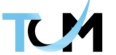 True Code Masters
Your business, Our priority
Crafting Digital Solutions
for Your Business
With…
A Commitment to Excellence
A Focus on Your Success and Growth
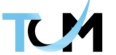 True Code Masters
Your business, Our priority
Why Companies Trust TCM?
Customized Solutions: Tailored to Their Specific Needs
Quality Assurance: Delivering Reliable & Secure Products
Proven Expertise: Backed by Years of Industry Experience
Dedicated Support: Ongoing Assistance For Their Tech Needs
Competitive Pricing: High-Quality Services At Affordable Rates
Trusted Partner: Over a Decade of Successful Projects Execution
Fully Scalable & Flexible Engagements : Adopting Their Changing Needs
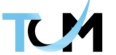 True Code Masters
Your business, Our priority
Services We Offer
Core Development Services
01
Web Application Development
Mobile Application Development
Custom Software Design and Development
Specialized Development Services
02
Custom Business Application
CRM Application development
eCommerce Application Development
CMS Application Development
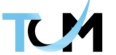 True Code Masters
Your business, Our priority
Services We Offer
03
Strategic Services
On-Demand Dedicated Team
Startup and MVP Services
Legacy Application Modernization
Cloud Migration Services
Maintenance and Support Services
04
Application Maintenance
UX/UI Design Support
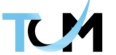 True Code Masters
Your business, Our priority
Our Flexible Engagement Models
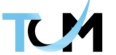 True Code Masters
Your business, Our priority
Specialized Approach for…
Startups
Accelerate your product launch and gauge market response. Our MVP development services help you create a functional prototype quickly and cost-effectively
SMEs
Develop a customized solution that aligns with your business goals, without breaking a bank.
Enterprises
Gain access to top-tier talent and streamline your development process with our dedicated software developers.
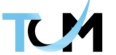 Tech Stack
True Code Masters
Your business, Our priority
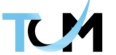 True Code Masters
Your business, Our priority
MISSION AND VISION
MISSION
VISION
To provide quality service to our clients and help their businesses grow. Our mission is just for our clients!! To make you happy is our prime objective.
To be one of the leading IT Company in the world that works beyond imagination.
OUR MANAGEMENT
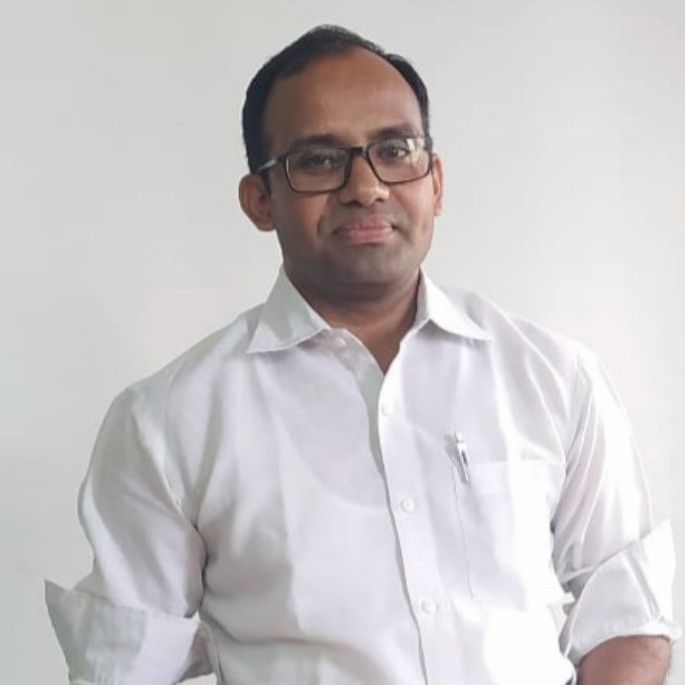 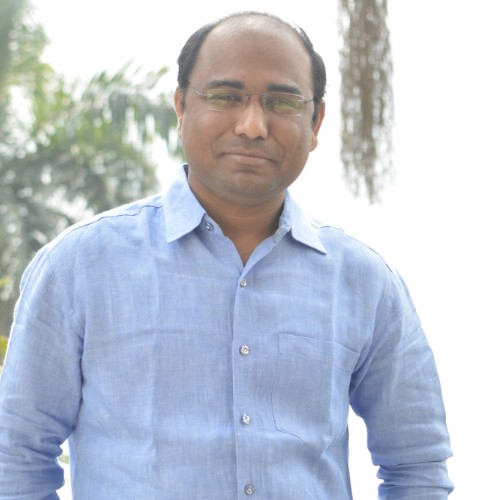 VIJAY SAHU
HEMANT YADAV
CTO 
Total 18 years’ experience in IT industry, in development, Team leading and Project management.
CEO & FOUNDER
Total 15 years’ experience in IT industry, in development, Team leading and Project management.
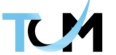 RECENT CLIENT
True Code Masters
Your business, Our priority
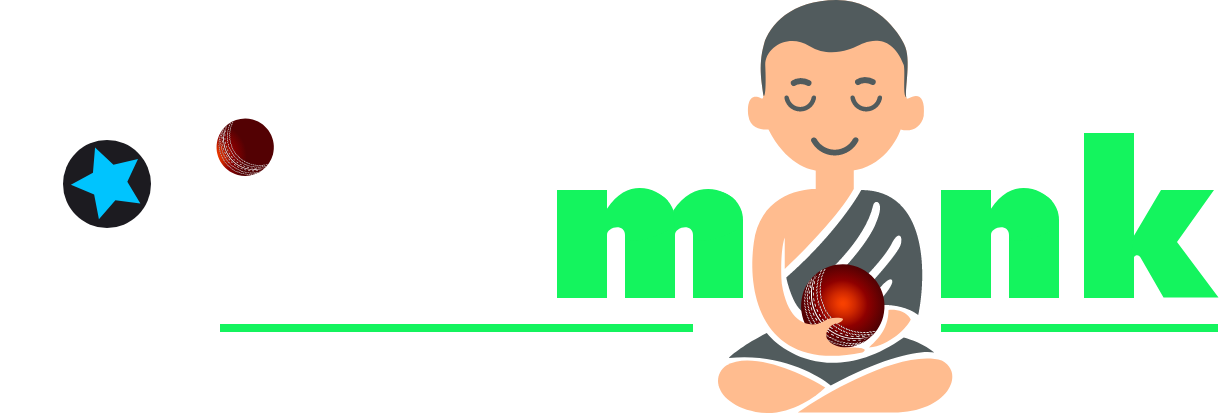 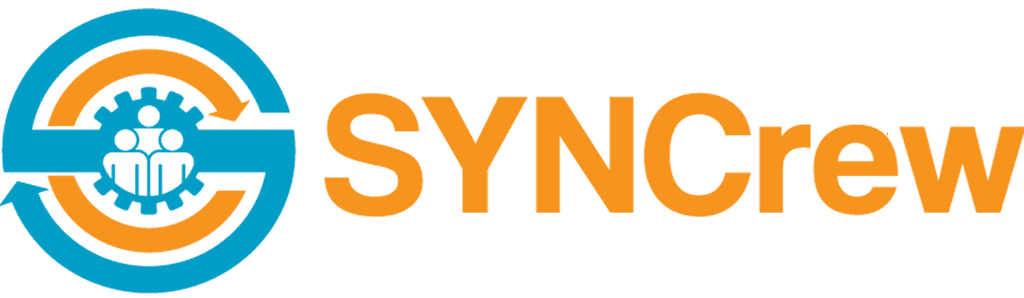 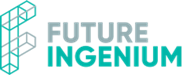 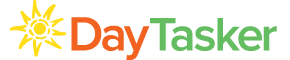 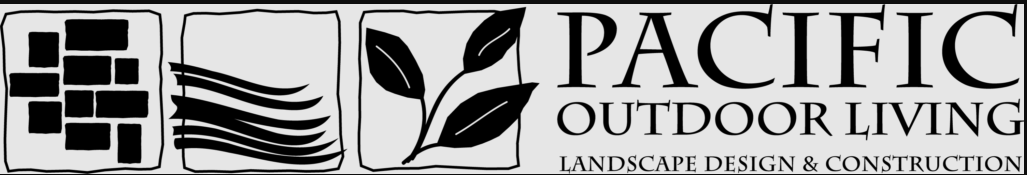 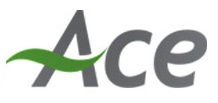 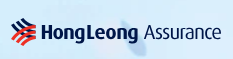 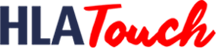 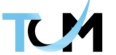 Get in Touch
True Code Masters
Your business, Our priority
India - Ahmedabad
A/1001 Sunwest Bank,
Near Vallabh Sadan Riverfront,
Opp. City Gold Cinema,
Ashram Rd, Ahmedabad -380015.
+91 915 7825 334
info@truecodemasters.com

South Africa
White Thorn Office Park,
Unit B4, 606 Kudu Street,
Allen’s Nek,
X 27 Code 1737.
info@truecodemasters.com